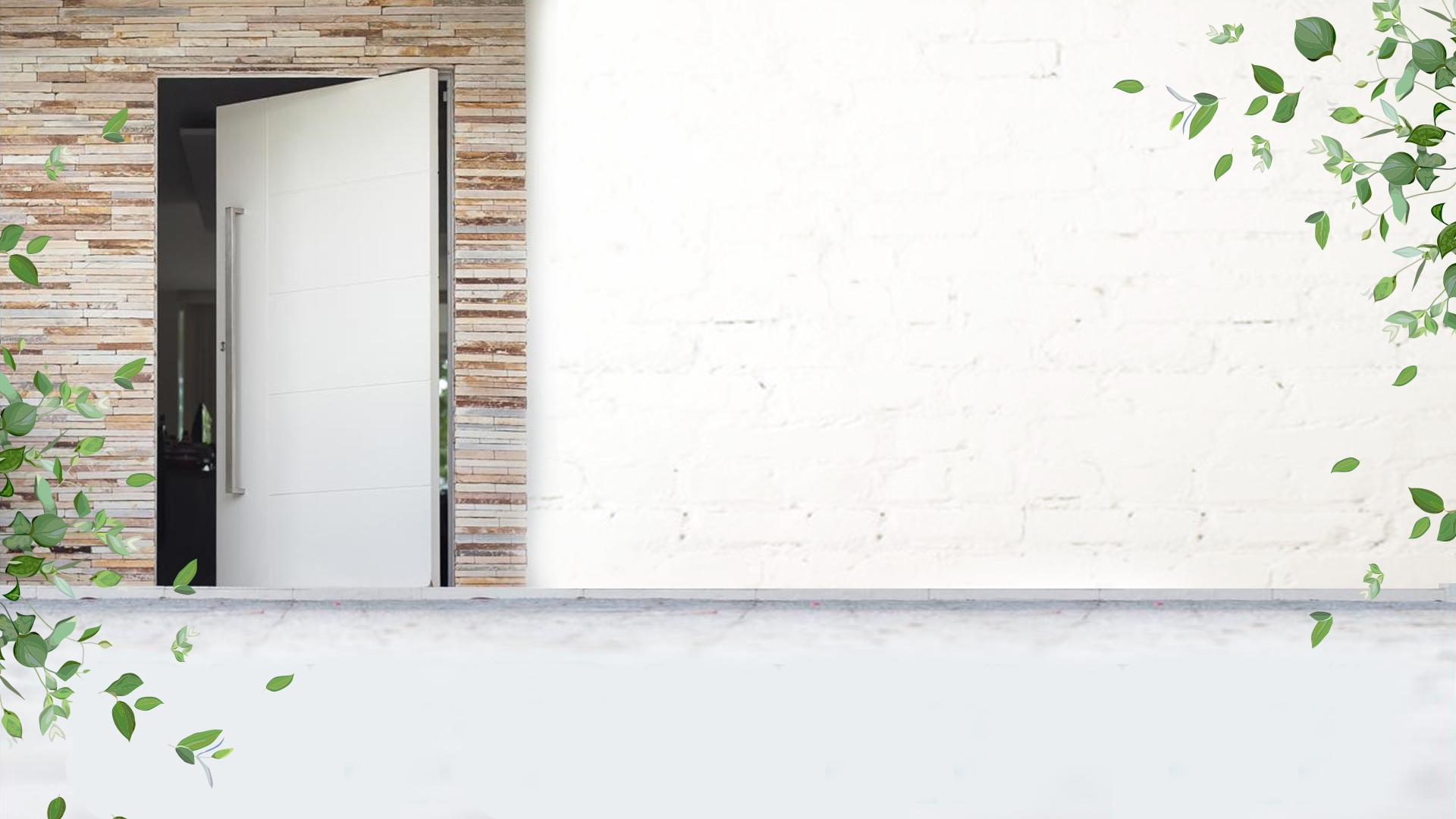 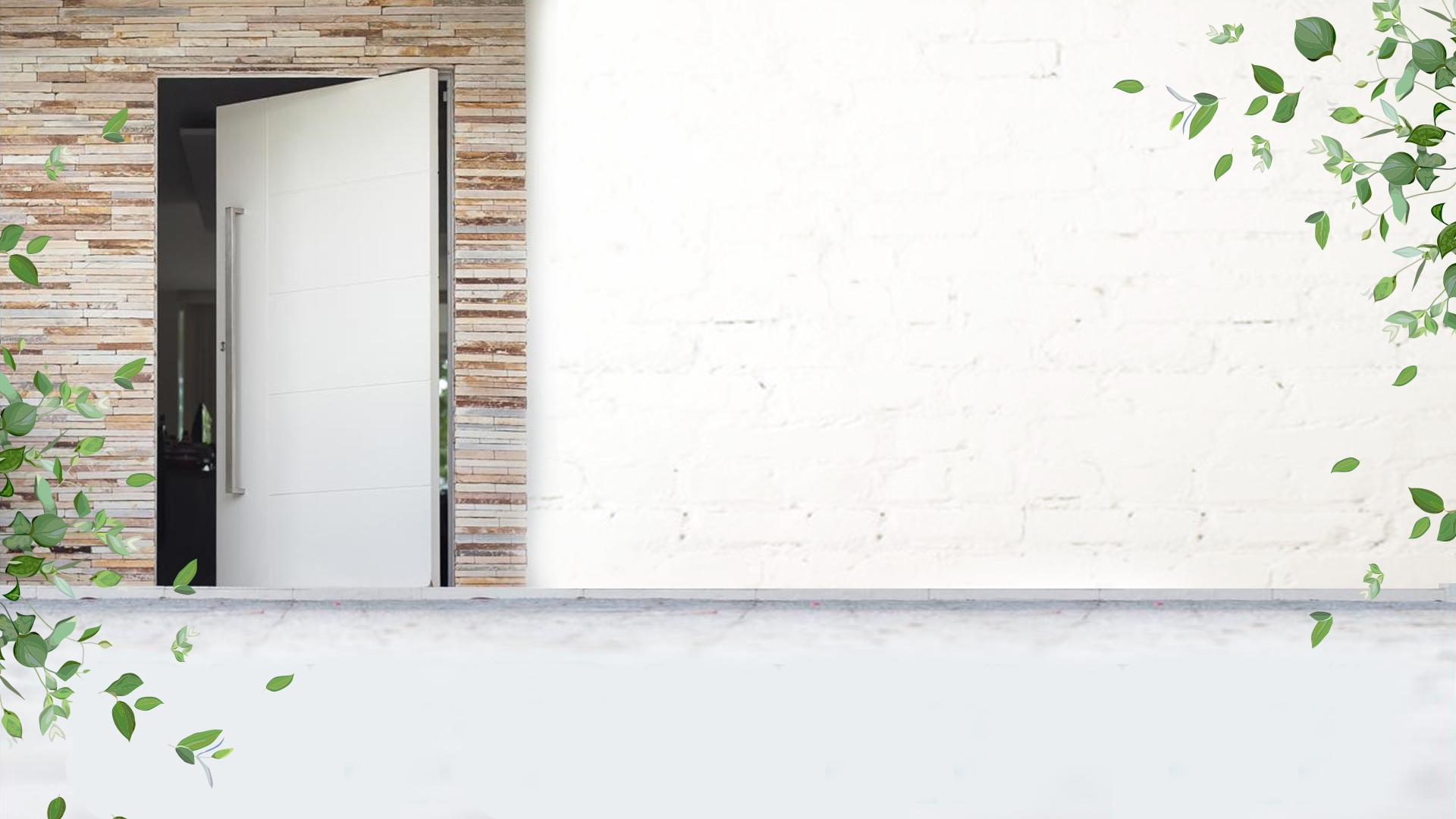 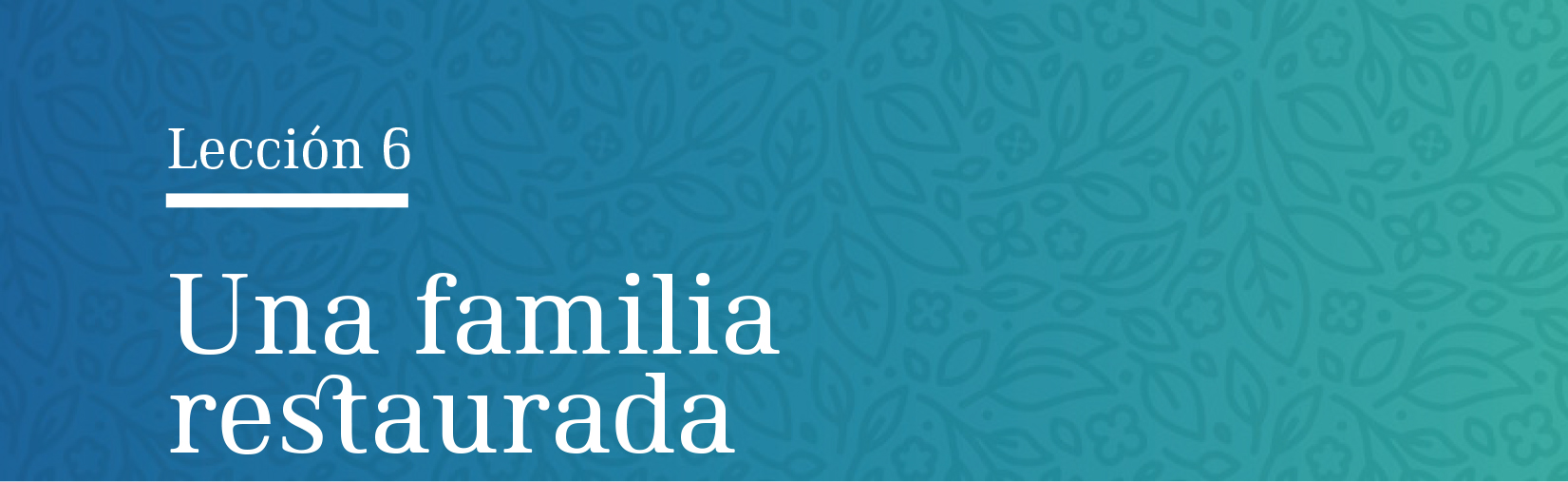 Un predicador le preguntó a un niño dónde quedaba el cielo. Señalando hacia un edificio del frente, dijo: “Es en
el departamento 902 de aquel edificio”. El niño había visto las borracheras y las peleas de su padre y oía a su
madre decir que esa casa era un infierno.
Pero el hombre conoció el evangelio y cambió totalmente. Ahora su
madre decía que la casa era un cielo. ¿Podemos hacer de nuestra casa un cielo? ¿Qué nos enseña la Biblia para
facilitar las relaciones dentro del hogar?
Usted y su familia
En la familia, los miembros asumen papeles sociales. Así, el hombre es marido y padre; la mujer, madre y esposa; los niños, hijos y hermanos.
Usted y su familia
Cuando cada uno de los componentes de la familia sabe
qué hacer para mejorar su hogar, las cosas son más fáciles.
La Biblia ofrece algunos consejos útiles para toda la familia.
Usted y su familia
¿Cuáles son los deberes entre esposo y esposa?
1
Efesios 5:22
Usted y su familia
¿Cuáles son los deberes entre esposo y esposa?
1
Efesios 5:22
Las casadas estén sujetas á sus propios maridos, como al Señor.
Usted y su familia
¿Cuáles son los deberes entre esposo y esposa?
1
Efesios 5:25
Usted y su familia
¿Cuáles son los deberes entre esposo y esposa?
1
Efesios 5:25
Maridos, amad á vuestras mujeres, así como Cristo amó á la iglesia, y se entregó á sí mismo por ella,
Si la sumisión es la parte de la esposa, el sacrificio es la del marido. Ambos deben entender que en el matrimonio negamos el “yo” en favor del “nosotros”.
Usted y su familia
¿Y en cuanto a los padres y los hijos?
2
Efesios 6:1-3
Usted y su familia
¿Y en cuanto a los padres y los hijos?
2
Efesios 6:1-3
1-Hijos, obedeced en el Señor á vuestros padres; porque esto es justo. 2-Honra á tu padre y á tu madre, que es el primer mandamiento con promesa, 3-Para que te vaya bien, y seas de larga vida sobre la tierra.
Usted y su familia
¿Y en cuanto a los padres y los hijos?
2
Efesios 6:4
Usted y su familia
¿Y en cuanto a los padres y los hijos?
2
Efesios 6:4
Y vosotros, padres, no provoquéis á ira á vuestros hijos; sino fhhijos; sino fh amonestación del Señor.
El niño necesita aprender desde temprano lecciones de disciplina, autoridad, respeto y obediencia. Por otro lado, los padres deben evitar comportamientos contradictorios (haz lo que yo digo, pero no
lo que yo hago)...
... o desmerecer el valor de los hijos (“no sirves para nada”). El niño debe
entender que es importante y que su vida tiene un propósito especial.
Usted y su familia
¿Y los hermanos?
3
Salmo 133:1
Usted y su familia
¿Y los hermanos?
3
Salmo 133:1
­Mirad cuán bueno y cuán delicioso es Habitar los hermanos igualmente en uno!
Los hijos suelen competir entre sí por la atención de los padres. Necesitan sentir que son amados y protegidos por igual, para estar unidos. Resumiendo,
en una familia feliz cada integrante se ocupa en agradar y servir al otro.
Su familia y Dios
Jesús también preparó un lindo hogar para que vivamos con él.
Su familia y Dios
1
¿Cuál fue la promesa de Jesús a sus discípulos?
(Juan 14:2,3)
Su familia y Dios
1
¿Cuál fue la promesa de Jesús a sus discípulos?
(Juan 14:2,3)
2-En la casa de mi Padre muchas moradas hay: de otra manera os lo hubiera dicho: voy, pues, á preparar lugar para vosotros. 3-Y si me fuere, y os aparejare lugar, vendré otra vez, y os tomaré á mí mismo: para que donde yo estoy, vosotros también estéis.
Su familia y Dios
2
¿Cómo es el hogar que preparó para nosotros?
1 Corintios 2:9
Su familia y Dios
2
¿Cómo es el hogar que preparó para nosotros?
1 Corintios 2:9
Antes, como está escrito: Cosas que ojo no vió, ni oreja oyó, ni han subido en corazón de hombre, Son las que ha Dios preparado para aquellos que le aman.
Su familia y Dios
2
¿Cómo es el hogar que preparó para nosotros?
Isaías 32:18
Su familia y Dios
2
¿Cómo es el hogar que preparó para nosotros?
Isaías 32:18
Y mi pueblo habitará en morada de paz, y en habitaciones seguras, y en recreos de reposo.
Su familia y Dios
2
¿Cómo es el hogar que preparó para nosotros?
Isaías 60:18
Su familia y Dios
2
¿Cómo es el hogar que preparó para nosotros?
Isaías 60:18
Nunca más se oirá en tu tierra violencia, destrucción ni quebrantamiento en tus términos; mas á tus muros llamarás Salud, y á tus puertas Alabanza.
Su familia y Dios
2
¿Cómo es el hogar que preparó para nosotros?
Isaías 33:24
Su familia y Dios
2
¿Cómo es el hogar que preparó para nosotros?
Isaías 33:24
No dirá el morador: Estoy enfermo: el pueblo que morare en ella será absuelto de pecado.
Su familia y Dios
2
¿Cómo es el hogar que preparó para nosotros?
Apocalipsis 21:3
Su familia y Dios
2
¿Cómo es el hogar que preparó para nosotros?
Apocalipsis 21:3
Y oí una gran voz del cielo que decía: He aquí el tabernáculo de Dios con los hombres, y morará con ellos; y ellos serán su pueblo, y el mismo Dios será su Dios con ellos.
Su familia y Dios
3
¿Cuándo podremos estar allá? 1 Tesalonicenses 4:16, 17
Su familia y Dios
3
¿Cuándo podremos estar allá? 1 Tesalonicenses 4:16, 17
16-Porque el mismo Señor con aclamación, con voz de arcángel, y con trompeta de Dios, descenderá del cielo; y los muertos en Cristo resucitarán primero: 17-Luego nosotros, los que vivimos, los que quedamos, juntamente con ellos seremos arrebatados en las nubes á recibir al Señor en el aire, y así estaremos siempre con el Señor.
Su familia y Dios
4
¿Qué sucederá entonces? Apocalipsis 20:6
Su familia y Dios
4
¿Qué sucederá entonces? Apocalipsis 20:6
Bienaventurado y santo el que tiene parte en la primera resurrección; la segunda muerte no tiene potestad en éstos; antes serán sacerdotes de Dios y de Cristo, y reinarán con él mil años.
Sua família e Deus
5
¿Qué sucederá con los que no aceptaron a Cristo? Apocalipsis 20:5,12-14
Su familia y Dios
5
¿Qué sucederá con los que no aceptaron a Cristo? Apocalipsis 20:5,12-14
5- Pero los muertos no volverán a vivir hasta que se cumplieron mil años. Esta es la primera resurrección. 12-Y vi los muertos, grandes y pequeños, que estaban delante de Dios; y los libros fueron abiertos: y otro libro fué abierto, el cual es de la vida: y fueron juzgados los muertos por las cosas que estaban escritas en los libros, según sus obras. (…)14-Y la muerte y el hades fueran lanzados al lago de fuego. Esta es la muerte segunda.
Su familia y Dios
6
Después de la derrota final del mal ¿dónde será nuestro hogar eterno?  Apocalipsis 21:1, 2
Su familia y Dios
6
Después de la derrota final del mal ¿dónde será nuestro hogar eterno?  Apocalipsis 21:1, 2
1-Y vi un cielo nuevo, y una tierra nueva: porque el primer cielo y la primera tierra se fueron, y el mar ya no es. 2-Y yo Juan vi la santa ciudad, Jerusalem nueva, que descendía del cielo, de Dios, dispuesta como una esposa ataviada para su marido.
Trataré que mi hogar sea un lugar mejor cada día.
Deseo prepararme con mi familia para vivir en el hogar que Dios tiene preparado para nosotros.
Para pensar
“La restauración y la elevación de la humanidad empiezan en el hogar. La obra de los padres es cimiento de toda otra obra. La sociedad se compone de
familias, y será lo que la hagan las cabezas de familia.
Del corazón ‘mana la vida’ (Proverbios 4:23)…
Para pensar
... y el hogar es el corazón de la sociedad, de la iglesia
y de la nación. El bienestar de la sociedad, el buen éxito de la iglesia y la prosperidad de la nación dependen de la influencia del hogar”
(El ministerio de curación, p. 269).